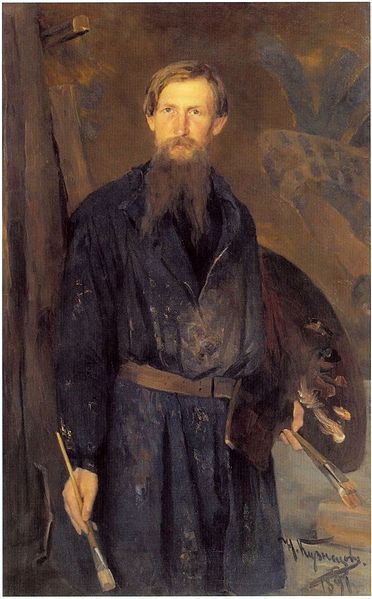 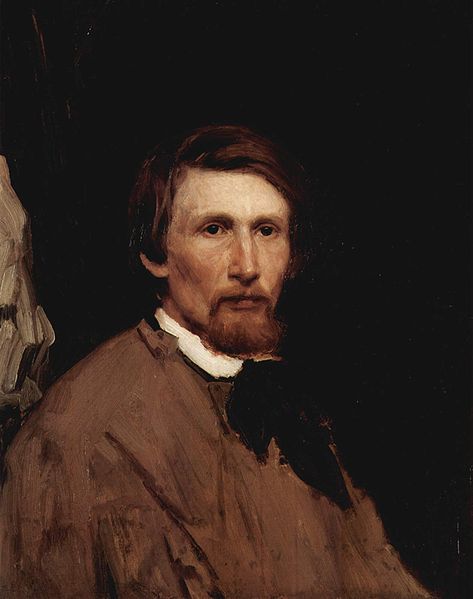 Васнецов Віктор Михайлович
Творчість
У творчості Васнецова яскраво представлені різні жанри, що стали етапами дуже цікавої еволюції: від побутовго малювання до казки, від станкового живопису до монументального, від приземленості сподвижників до прообразу стилю модерн. На ранньому етапі в роботах Васнецова переважали побутові сюжети, наприклад в картинах «З квартири на квартиру» (1876), «Військова телеграма» (1878), «Книжкова ятка» (1876), «Балагани в Парижі» (1877).
«З квартири на квартиру» (1876)
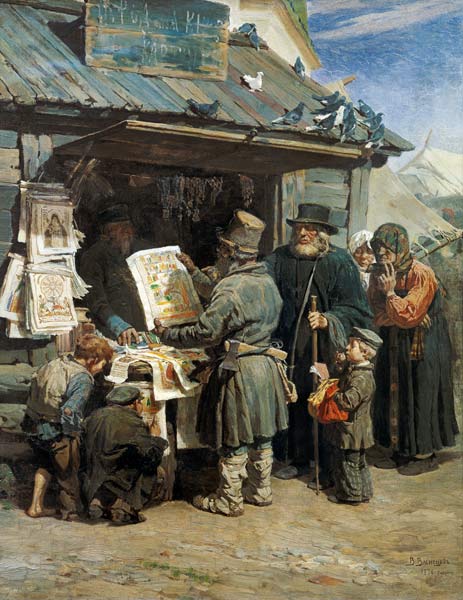 «Військова телеграма» (1878)
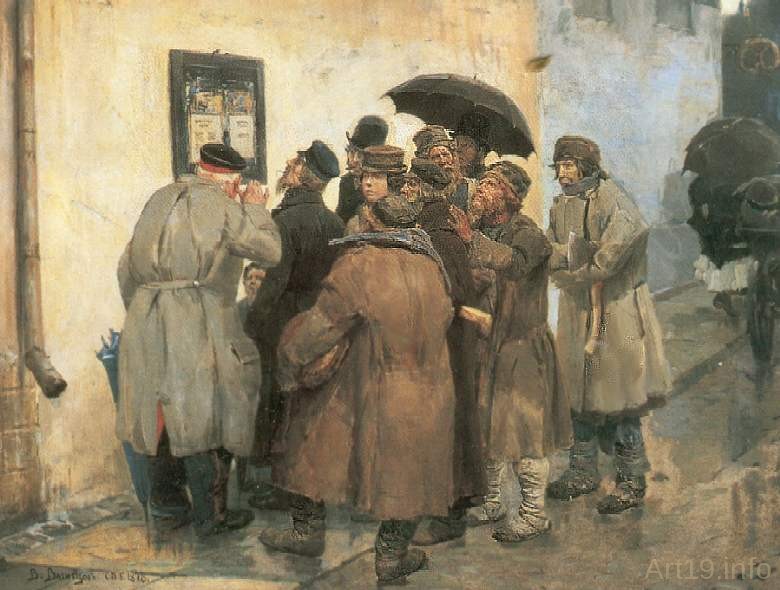 «Книжкова ятка» (1876)
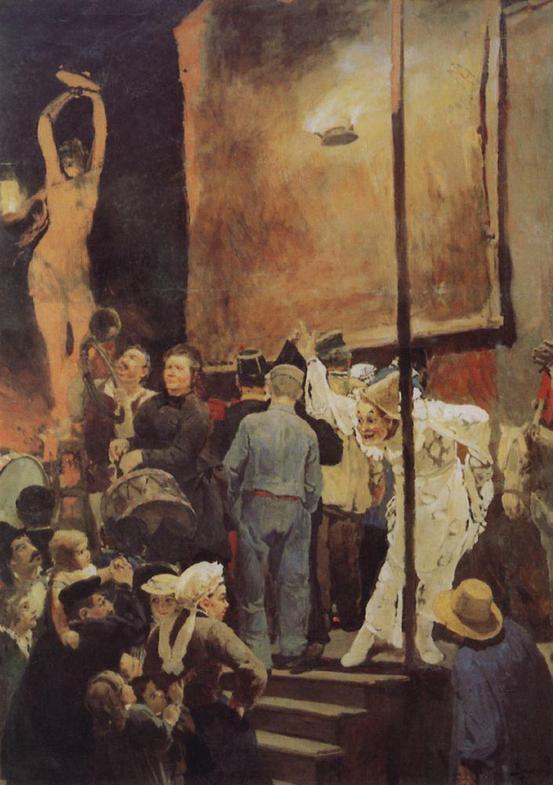 «Балагани в Парижі» (1877)
Пізніше головним напрямом стає билинно-історичне — «Витязь на роздоріжжі» (1882), «Після побоїща Ігоря Святославича з половцями» (1880) «Альонушка» (1881), «Іван Царевич на Сірому Вовку» (1889), «Богатирі»(1881–1898), «Цар Іван Васильович Грозний» (1897).
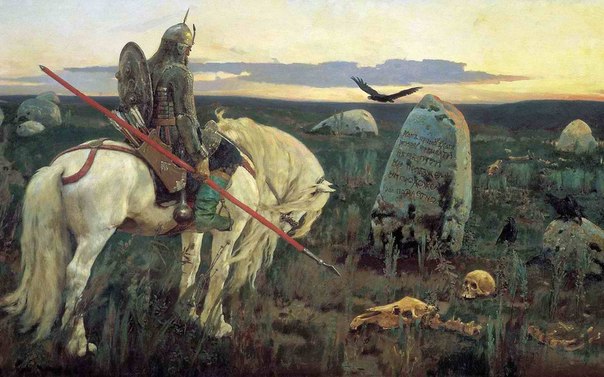 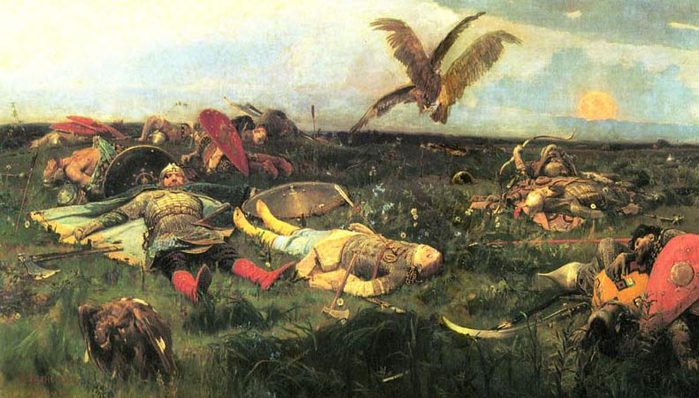 «Після побоїща Ігоря Святославича з половцями» (1880)
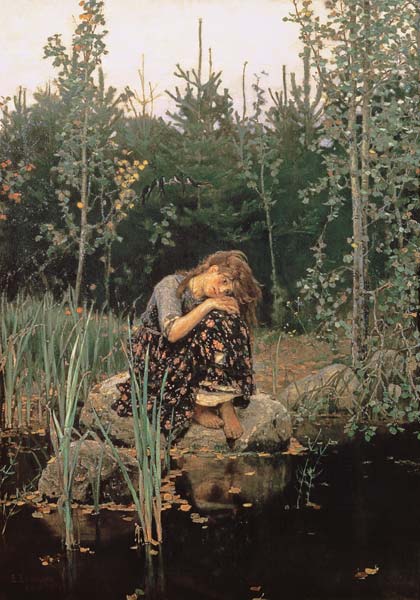 «Альонушка» (1881)
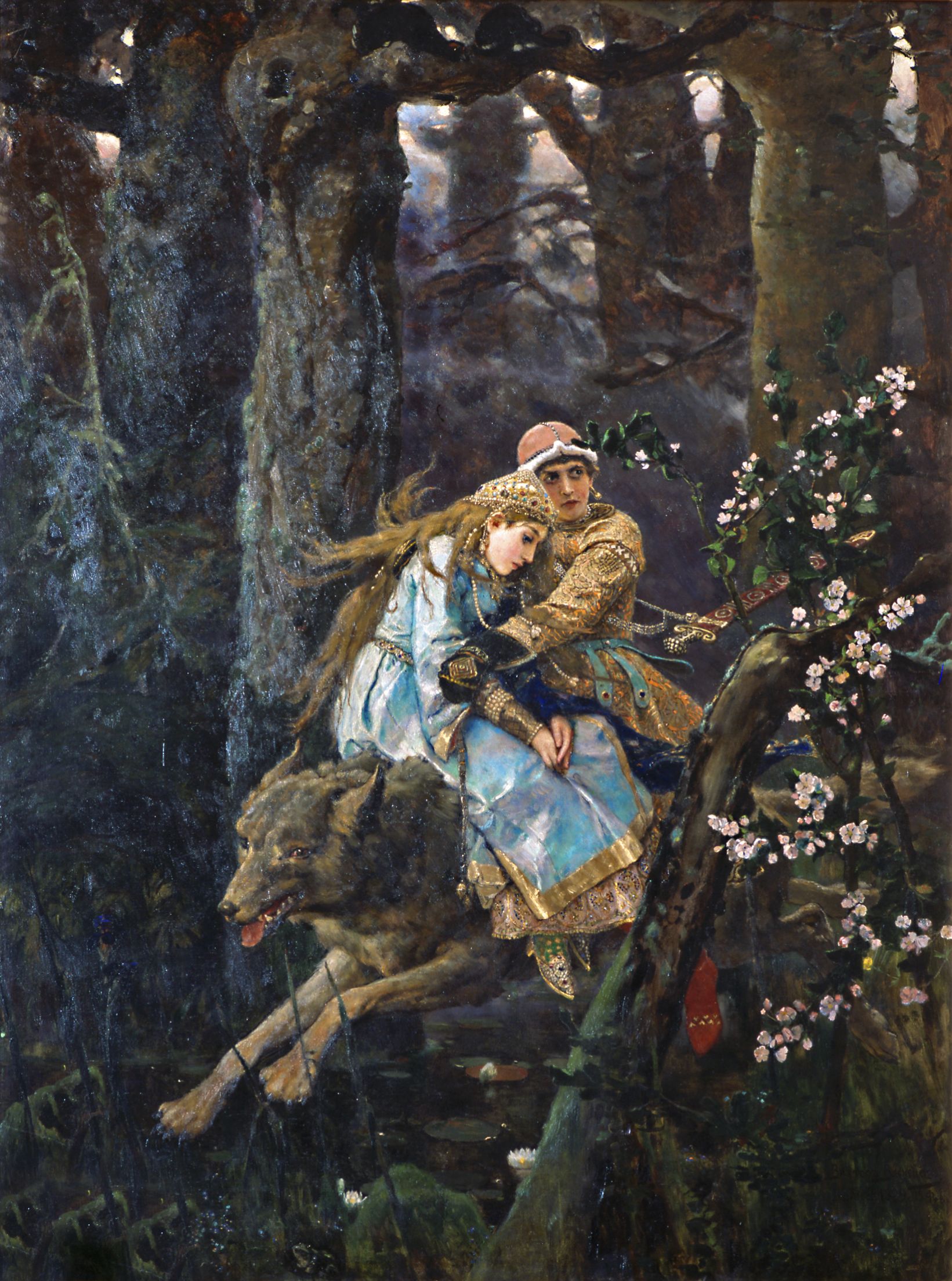 «Іван Царевич на Сірому Вовку» (1889)
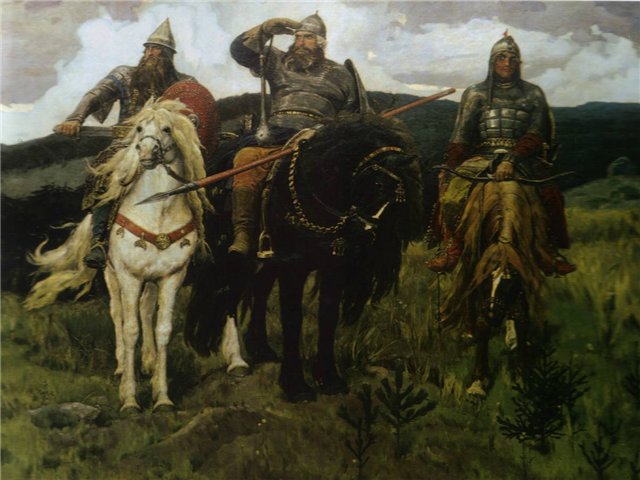 «Богатирі»
(1881–1898)
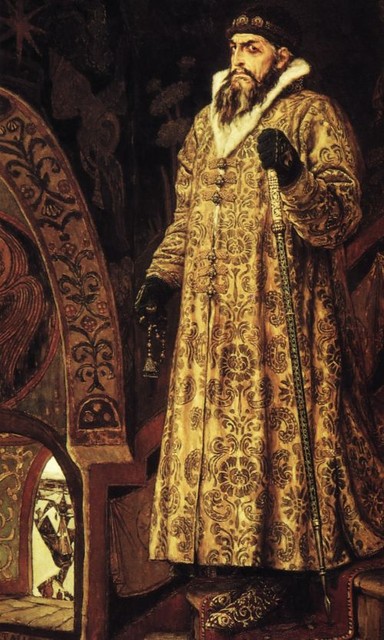 «Цар Іван Васильович Грозний» (1897)
В кінці 1890-х все помітніше місце в його творчості посідає релігійна тема (роботи у Володимирському соборі в Києві і в храмі Воскресіння в Санкт-Петербурзі, акварельні малюнки і підготовчі оригінали стінного живопису для собору святого Владимира).
Після жовтневого перевороту 1917 р. Васнецов продовжував працювати над народними казковими темами, створюючи полотна «Бій Добрині Микитича з семиголовим Змієм Гориничем» (1918); «Кощій Безсмертний»(1917–1926). Фасад Третьяковської галереї виконаний за його малюнками.
«Бій Добрині Микитича з семиголовим Змієм Гориничем»
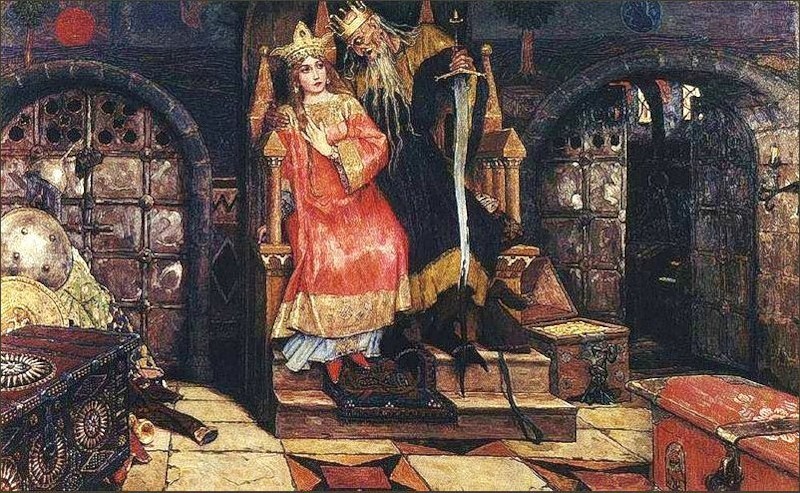 «Кощій Безсмертний»
«Літаючий килим», 1880
«Три царівни підземного царства», 1881
"Прощання князя Олега з конем", 1899
«Ілля Муромець», 1914